Использование коммуникативных игр для формирования 
навыков общения
Подготовила воспитатель Данилова Любовь Петровна
Коммуникативная игра - это совместная деятельность детей, способ самовыражения, взаимного сотрудничества, где партнеры находятся в позиции «на равных», стараются учитывать особенности и интересы друг друга.
Коммуникативные навыки это:легкость установления контакта, *поддержание разговора, *умения слушать, *умение высказать свою точку зрения, *умение аргументировать и отстоять свою позицию,*умение прийти к компромиссному решению.
*
Задачи коммуникативных игр:
развивать способность ребенка к эмпатии, сопереживанию;
развивать навыки социального поведения;
способствовать уверенности в себе и развитию самостоятельности;
формировать позитивное отношение к своему "Я";
сформировать чувство принадлежности к группе, помочь ребенку почувствовать себя более защищенным.
формировать позитивное отношение к сверстникам;
учить ребенка выражать свое отношение к другим людям разными способами;
Методы и приемы коммуникативных и игровых технологий в ДОУКоммуникативная технология – набор речевых приемов, взятых в определенной последовательности, позволяющих говорящему добиться запланированного результата. Коммуникативные технологии это:- диалог-работа в парах- работа в группах- ведение дискуссии-проектная деятельность
Игровые коммуникативные методикинаправлены:
На развитие умения устанавливать контакт с собеседником;
На совершенствование у детей умения общаться без слов;
На развитие у детей эмпатии и эмпатийного поведения; 
На  развитие у детей умения вести себя в конфликтной ситуации;
На закрепление коммуникативных умений у детей; 
На совершенствование умения детей ясно и четко произносить слова.
Игровые методики для развития у детей эмпатии и эмпатийного поведения:
Изобразить настроение
Можно попросить ребёнка как-нибудь изобразить своё настроение: в рисунке, в движении, сравнить с растениями, животными, определённым цветом.  «Что-то настроение у меня сегодня зелёное» – скучно и грустно либо, наоборот, «сегодня у меня жёлтый настрой – так и хочется скакать и веселиться».
 
«Встаньте те, кто.,," Цель; развивает наблюдательность, позволяет детям лучше узнать друг друга. Ход игры: Ведущий дает задание: «Встаньте те, кто… •любит бегать; • радуется хорошей погоде; • имеет младшую сестру; • любит дарить цветы и т. д.

«Сделай как Я» способствовать становлению положительного отношения к сверстнику. «Я взяла Никиту за руку. Посмотри. Сделай как я». Добивается, чтобы ребенок повторил просьбу, делая акцент на то, что это Никита. Или: «Я обнимаю Алешу, он хороший. Сделай как я». «Я дала машинку Коле. Сделай как я» и т.д
Для развития умения устанавливать контакт       с  собеседником предлагаются следующие упражнения."Как можно нас называть по – разному?» Выбирается ведущий. Он становится в круг. Остальные дети, представляя, что они - это его мама, папа, дедушка, бабушка, друзья, которые его очень любят, произносят его имя."Улыбка" - дети сидят в кругу. Они берутся за руки и, глядя соседу в глаза, дарят ему самую дорогую улыбку, какая есть."Комплимент" - дети становятся в круг и по очереди, глядя в глаза соседу,  говорят несколько добрых слов, хвалят его. Принимающий кивает головой и говорит: "Спасибо, мне очень приятно!"
Игровые методики для совершенствования у   детей умения общаться без слов:
«Кому трон, кому пень»
Предложите ребенку изобразить пантомимой характер сидящего и его чувства:
Царь на троне (властность, грозность, достоинство);
Золушка на скамеечке (скромность, смирение);
Разбойник в лесу на пне (злость, свирепость, глаза сверкают, точит нож);
Бабушка в кресле (усталость, доброта, спокойствие);
Красавица на стуле (элегантность, уверенность в своей красоте и неотразимости, с улыбкой ловит восхищенные взгляды).
              «Угадай, кто это?»
 Упражнение  выполняется в парах. Один ребёнок (по договорённости) закрывает глаза, второй — меняется местом с ребёнком из другой пары. Первый на ощупь определяет, кто к нему подошёл, и называет его имя. Выигрывает тот, кто сможет с закрытыми глазами определить нового партнёра.
                   Игра «Где мы были, мы не скажем» 
Водящий, которого выбирают дети, уходит за дверь, а оставшиеся ребята 
договариваются, кого или что они будут изображать. Затем входит водящий и говорит: «Расскажите, где вы были, что вы делали?» Дети отвечают: «Где мы были, мы не скажем, а что делали – покажем»
Игровые методики для развития    у детей умения вести себя в конфликтной ситуации:
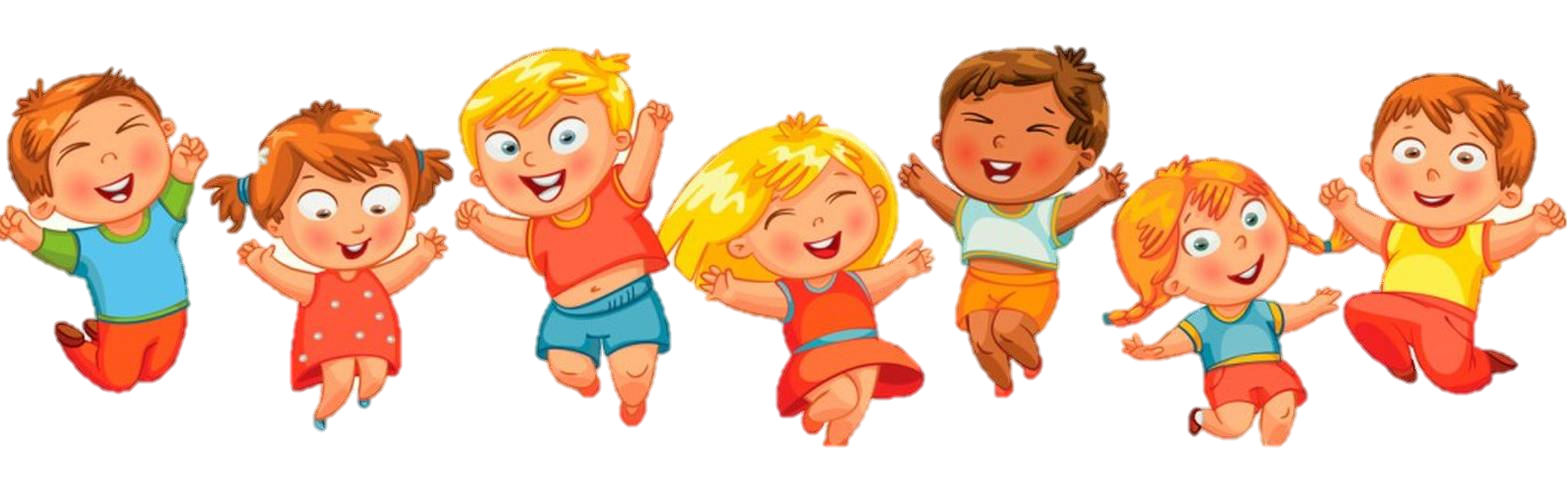 «Коврик мира»
Двое детей садятся спиной друг к другу. Их задача – договориться о чем-нибудь или рассказать что-нибудь друг другу. Лучше, если тему для разговора придумают сами дети.
 «ЗЛЫЕ—ДОБРЫЕ КОШКИ» (снятие общей агрессии )
Детям предлагается образовать большой круг, в центре которого на полу лежит физкультурный обруч. Это «волшебный круг», в котором будут совершаться «превращения». Ребенок входит внутрь обруча и по сигналу ведущего (хлопок в ладоши, звук колокольчика, звук свистка) превращается в злющую-презлющую кошку: шипит и царапается. При этом из «волшебного круга» выходить нельзя.
Игровые методики для совершенствование умения 
          детей  ясно и четко произносить слова.
Изобразить. Нужно показать, как бушует море, каким голосом говорит Баба Яга, Золушка и другие сказочные персонажи. 

Произнести знакомое четверостишие. Это можно делать шёпотом, максимально громко, как робот, со скоростью пулемётной очереди, грустно, радостно, удивлённо, безразлично. 

«Испорченный телефон». Дети по цепочке передают на ухо друг другу какое-нибудь слово. Последний должен назвать это слово вслух. Затем ребята выясняют, какое слово должны были передать, где «телефон» испортился.
Игровые методики для совершенствования 
коммуникативных умений у детей
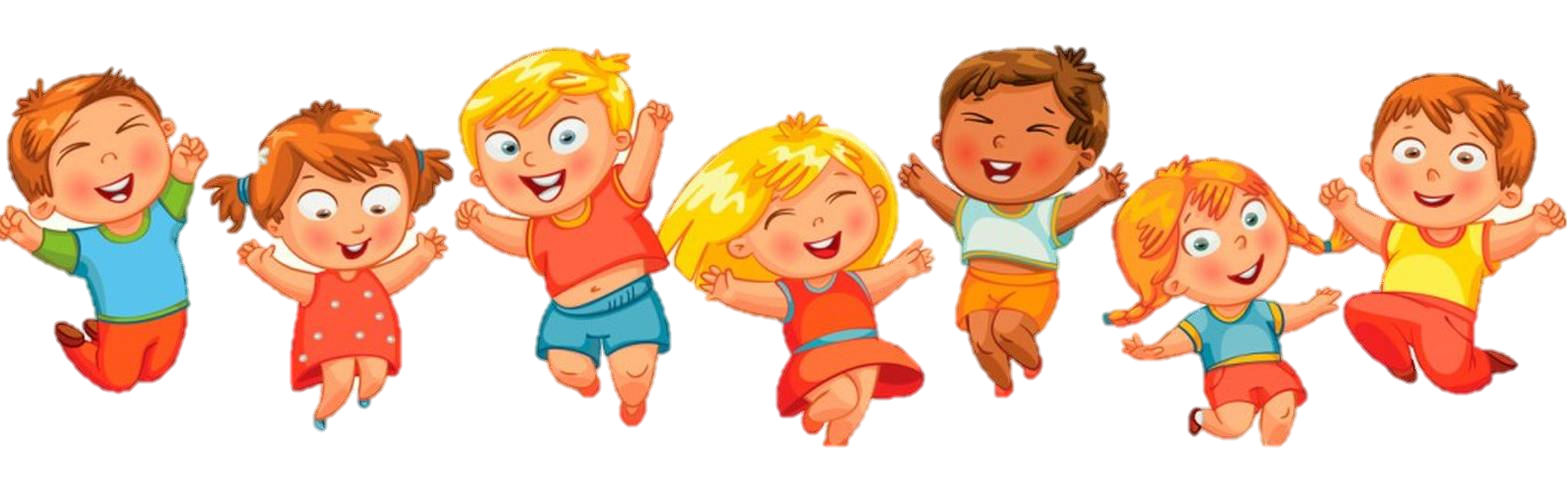 Игры - ситуации
Описание: Детям предлагается разыграть ряд ситуаций:
 Две девочки поссорились –помири их.
 Тебе очень хочется поиграть в ту же игрушку, что и у одного из ребят твоей группы – попроси его.
 Ты очень обидел своего друга – попробуй попросить у него прощения, помириться с ним.
 Дети играют, у одного ребёнка нет игрушки – поделись с ним.
 Ребёнок плачет – успокой его.
У тебя не получается завязать шнурок на ботинке – попроси товарища помочь тебе.
 Дети играют, у одного ребёнка нет игрушки – поделись с ним.
 Ребёнок плачет – успокой его.
У тебя не получается завязать шнурок на ботинке – попроси товарища помочь тебе.
 К тебе пришли гости – познакомь их с родителями, покажи свою комнату и свои игрушки.
Продолжая осваивать мир через правила общения, дети становятся более инициативными, энергичными, в целом оптимистично настроенными. 	У ребёнка, которому удалось научиться общению, формируется и развивается положительное восприятие себя как личности. В процессе общения усваивается опыт, накапливаются знания и представления, формируются практические умения и навыки, вырабатываются взгляды и убеждения, духовные потребности, эстетические чувства, складывается характер. 	С помощью игр, мы развиваем их коммуникативные умения.
Список используемых источников

Абрамова, Н., Кормилица, В. К проблеме активизирующего общения взрослого и ребенка в игре // Дошкольное воспитание. - 2016. - № 3. - С. 30 - 32.
Абульханова – Славская, К.А. Деятельность и психология личности. -М.: Наука, 2013. -335с.
Аванесова, В.Н. Дидактические игры и упражнения в самостоятельной деятельности детей. - В кн. Сенсорное воспитание в детском саду. - М., 2015. - С. 159- 169.